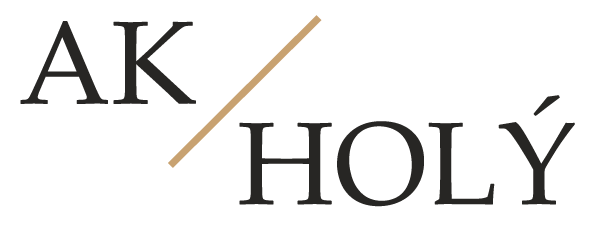 Ing. Mgr. Bc. Václav Holý
Na Příkopě 857/18, 110 00 Praha 1
email: holy@ak-holy.cz, tel. +420 739 377 442
advokát ev. č. ČAK 15177, IČO: 881 90 862
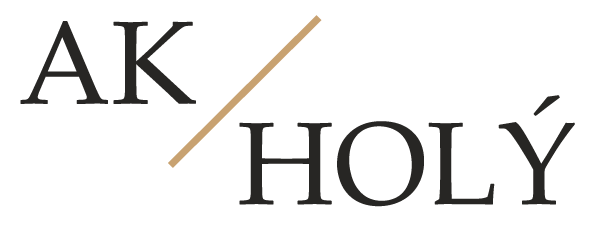 HARMONOGRAM POŘÍZENÍ NEMOVITOSTI-úvod
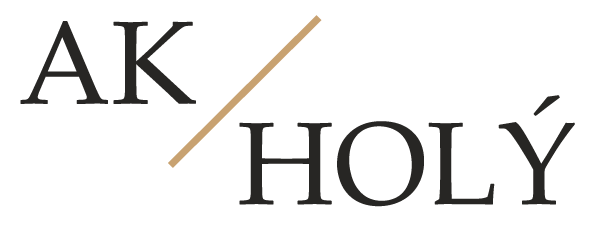 HLAVNÍ RIZIKO
Úhrada kupní ceny za nemovitost z vlastních prostředků bez toho, aby se podařilo získat financování z dotačního programu.
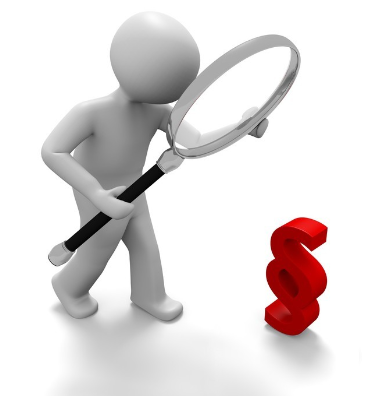 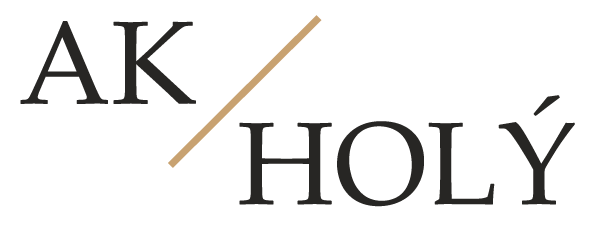 ZPŮSOB OŠETŘENÍ I
Správná volba právních nástrojů a určení pořadí kroků:
Podpis nezávazného záměru
Schválení záměru orgány ÚSC
Podpis smlouvy o smlouvě budoucí
Žádost o stavební povolení (ohláška)
Žádost o dotaci
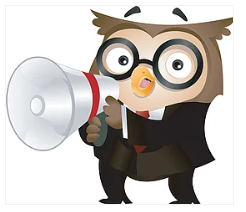 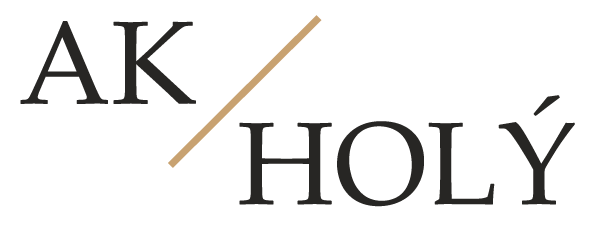 ZPŮSOB OŠETŘENÍ II
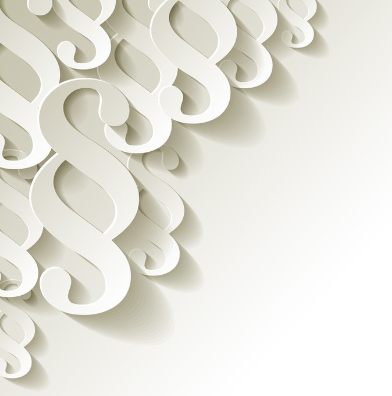 Výběr projektu (schválení projektu k podpoře)
Podpis kupní a úschovní smlouvy
Úhrada kupní ceny do úschovy
Provedení vkladu do KN
Získání stavebního povolení (ohlášky)
Vydání právního aktu
Proplacení kupní ceny z dotace
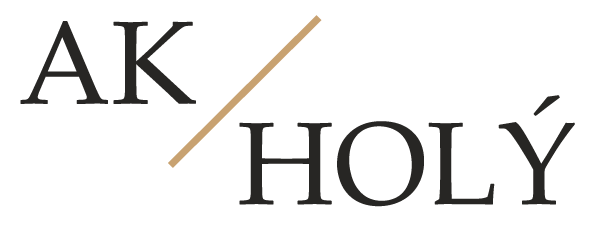 Dotazy:
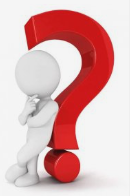 Ing. Mgr. Bc. Václav Holý
Na Příkopě 857/18, 110 00 Praha 1
email: holy@ak-holy.cz, tel. +420 739 377 442
ev. č. ČAK 15177, IČO: 881 90 862